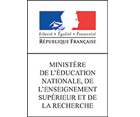 PNF BTS EB et MGTMN				LPO Dorian-Paris le 25 janvier 2017
Les nouveautés : l’aspect transversal dans les deux BTS
12h15 – 13h00 	Les nouveautés : l’aspect transversal dans les deux BTS
		
		

		Cédric Dziubanowski et Thierry Monin, IA-IPR STI
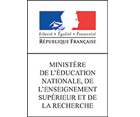 PNF BTS EB et MGTMN				LPO Dorian-Paris le 25 janvier 2017
Les nouveautés : l’aspect transversal dans les deux BTS
Une architecture de référentiel identique:
Référentiel du diplôme
Activités et tâches professionnelles
Savoirs associés aux compétences
Compétences
Modalités de certification
E1: Culture générale et expression (commune)
E2: Anglais (CCF)
E3: Mathématiques et PC (CCF)
E4, E5 et E6
Épreuves professionnelles
6 épreuves
E1 à E6
Modèles =
Un affichage clair de l’évaluation des compétences
L’introduction de revues de projets
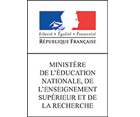 PNF BTS EB et MGTMN				LPO Dorian-Paris le 25 janvier 2017
Les nouveautés : l’aspect transversal dans les deux BTS
Une architecture de référentiel identique:
Organisation de la formation
Grilles horaires
Stages
Horaires EG dans des proportions voisines (13h/32,5h et 12h/34h)

un co – enseignement ETLV : 
	1h avec 2 enseignants

Enseignements professionnels globalisés (18,5h/32,5h ou 20h/34h)

L’accompagnement personnalisé
Stage de sensibilisation en début de formation

Stage en milieu professionnel en fin de première année de formation
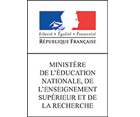 PNF BTS EB et MGTMN				LPO Dorian-Paris le 25 janvier 2017
Les nouveautés : l’aspect transversal dans les deux BTS
Et pédagogiquement…
Des stratégies pédagogiques 
identiques
Démarche inductive
Acquisition des compétences
à privilégier  tout au long de la formation

privilégier des activités de mini projets, de projets

Limiter les enseignements magistraux à des synthèses, plutôt qu’à des apports de connaissances systématiques
Evaluer les compétences en formation lors de toutes activités

Mettre en œuvre un outil de suivi de l’acquisition des compétences pour chaque étudiant

Veiller à évaluer les compétences lors des évaluations sommatives